EDUCACIÓN 
AMBIENTAL
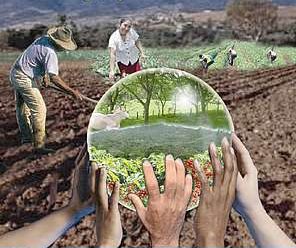 Es difícil determinar con exactitud cuando el término educación ambiental (EA) se usó por primera vez. Una posibilidad es la Conferencia Nacional sobre Educación Ambiental realizada en 1968 en New Jersey. A finales de los años 1960; en esa época se usaban varios términos, incluyendo educación para la gestión ambiental, educación para el uso de los recursos y educación para la calidad ambiental, para describir la educación enfocada a los humanos y el ambiente.
La Educación Ambiental hace referencia a como interactúa entre sí la naturaleza (medio ambiente) donde se definen los ecosistemas, la importancia de la atmósfera (clima, composición e interacción), el agua (la hidrósfera, ciclo del agua), el suelo (litosfera, composición e interacción), el flujo de materia y energía dentro de los diferentes entornos naturales (ciclos biológicos, ciclos bioquímicos), así mismo el comportamiento de las comunidades y poblaciones (mutualismo, comensalismo, entre otros).
E.A. es la interacción que hay entre el ambiente y el hombre.
-Como las actividades antropogénicas influyen en los ecosistemas, como el ser humano ha aprovechado los recursos, así mismo brinda la descripción y consecuencias de la contaminación generados en las diferentes actividades.
-Como se puede prevenir (reciclaje, manejo adecuado de residuos y energía), que soluciones existen (procesos de tratamiento a residuos peligrosos, implementación de Políticas Ambientales, entre otras), promoviendo de una u otra forma el desarrollo sostenible y la conservación del entorno.
Para comprender qué es EA, será conveniente explicar lo que no es. La EA no es un campo de estudio, como la biología, química, ecología o física. 
Es un proceso.
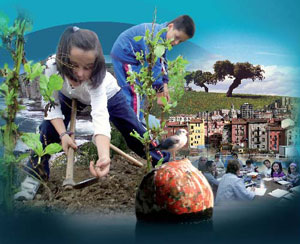 Objetivos  de la  Educación Ambiental
Ayudar a las personas y a los grupos sociales a que adquieran mayor sensibilidad y conciencia sobre el cuidado del medio ambiente, creando soluciones viables para el mantenimiento óptimo del mismo.
Conocimientos. Ayudar a las personas y a los grupos sociales a adquirir una comprensión básica del medio ambiente en su totalidad, de los problemas conexos y de la presencia y función de la humanidad en él, lo que entraña una responsabilidad crítica.
Actitudes. Ayudar a las personas y a los grupos sociales a adquirir valores sociales y un profundo interés por el medio ambiente.

Aptitudes. Ayudar a las personas y a los grupos sociales a adquirir las habilidades necesarias para resolver los problemas ambientales. 

Capacidad de evaluación.  Ayudar a las personas y a los grupos sociales a evaluar las medidas y los programas de educación ambiental en función de los factores ecológicos, políticos, sociales, estéticos y educativos.
Educación para el desarrollo sostenible sería un término más comprensible, ya que indica claramente el propósito del esfuerzo educativo: educación sobre el desarrollo sostenible, el cual es en realidad la meta de la EA 
La EA está evolucionando hacia educación para la sostenibilidad, que tiene un "gran potencial para aumentar la toma de conciencia en los ciudadanos y la capacidad para que ellos se comprometan con decisiones que afectan sus vidas."
COMPONENTES DE LA EDUCACIÓN AMBIENTAL
Fundamentos ecológicos: la instrucción sobre ecología básica, ciencia de los sistemas de la Tierra, geología, meteorología, geografía física, botánica, biología, química, física, y otras ciencias
Concienciación conceptual: cómo las acciones individuales y de grupo pueden influenciar la relación entre calidad de vida humana y la condición del ambiente.
La investigación y evaluación de problemas: implica aprender a investigar y evaluar problemas ambientales ¿es mejor para el ambiente usar pañales de tela que pañales desechables? ¿Es mejor hacer que sus compras la pongan en un bolsa de papel o en una plástica?
La capacidad de acción: enfatiza el dotar al alumno con las habilidades necesarias para participar productivamente en la solución de problemas ambientales presentes y la prevención de problemas ambientales futuros.
Desarrollo SustentableConcepto Legal
Desarrollo Sustentable: El proceso evaluable mediante criterios e indicadores del carácter ambiental, económico y social que tiende a mejorar la calidad de vida y la productividad de las personas, que se funda en medidas apropiadas de preservación del equilibrio ecológico, protección del ambiente y aprovechamiento de recursos naturales, de manera que no se comprometa la satisfacción de las necesidades de las generaciones futuras;

(Art. 3º fracción XI, LGEEPA)
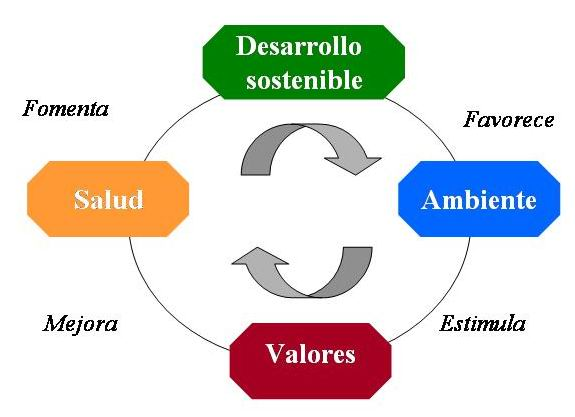